Six questions framework
2.	What is the Internal situation?
4.	What is the primary Issue?
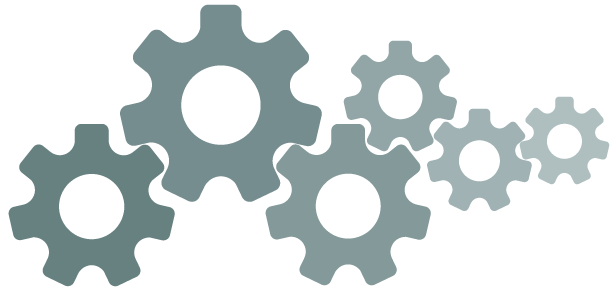 6.	Which Option is best?
5.	What are the Options?
1.	What is the External environment?
3.	How might the situation Evolve?
[Speaker Notes: These represent the basic tool kit for strategy that I would personally choose. We may also have covered the strategy triangle earlier.
There are others of course. The most popular tools include SWOT (an inferior alternative to the matrix), PEST or PESTLE analysis (good for question 1), and various frameworks for analysing competitive advantage e.g., the value chain, Key Success factors, 7S framework, Cost leadership versus differentiation.]